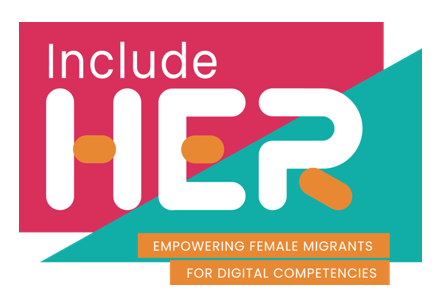 Willkommen zu
Modul 1 
Informations- und Datenkompetenz
Teil unserer
INCLUDE HER digitalen Entwicklungsressourcen
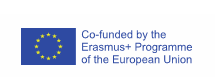 Dieses Programm wurde mit Unterstützung der Europäischen Kommission finanziert. Die Verantwortung für diese Veröffentlichung (Mitteilung) trägt allein der Verfasser; die Kommission haftet nicht für die weitere Verwendung der darin enthaltenen Angaben. 2020-1-DE01-KA203-005668
Datenkompetenz als Menschenrecht
Alle digitalen Bürger*Innen sollten die Möglichkeit bekommen, ihre digitalen Kompetenzen zu verbessern oder zu erweitern. In einer digitalen Welt sind solche Kompetenzen nicht zu umgehen, daher sollte Datenkompetenz als Menschenrecht betrachtet werden.
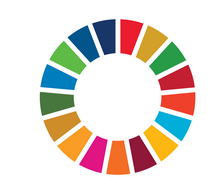 Hausaufgabe: Welche der Global Goal for Sustainable Development
Ziele passen am besten zu den Anforderungen an die Datenkompetenz? KLICKE AUF DEN KREIS, UM SIE ALLE DURCHZUSCHAUEN
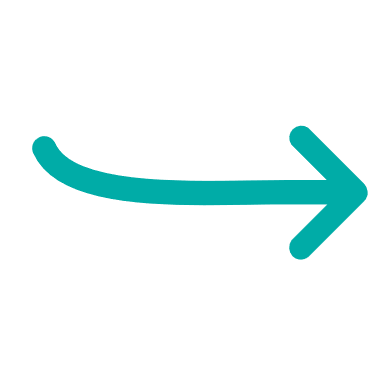 QUELLE: https://impakter.com/human-rights-in-the-digital-age-data-literacy-in-tackling-the-big-data-divide/
Europas digitales Jahrzent
Die EU wird eine auf den Menschen ausgerichtete, nachhaltige Vision für die digitale Gesellschaft während des gesamten digitalen Jahrzehnts verfolgen, um Bürger und Unternehmen zu stärken.
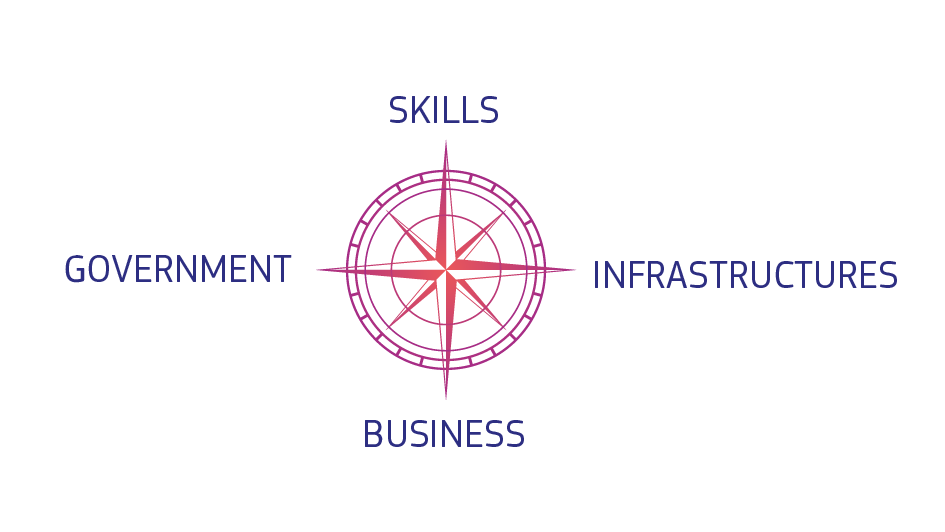 Das digitale Jahrzehnt kurz gefasst:
FÄHIGKEITEN
REGIERUNG
INFRASTRUKTUR
https://ec.europa.eu/info/strategy/priorities-2019-2024/europe-fit-digital-age/europes-digital-decade-digital-targets-2030_en
WILLKOMMEN bei Include her Open Education Resources, einem einzigartigen geschlechts- und kultursensiblen Ansatz zur Entwicklung digitaler Kompetenzen von geflüchteten oder zugewanderten Menschen
Wir wünschen Dir viel Spaß mit diesen einsatzbereiten Lernaktivitäten!
Überblick
Browsen, Suchen, Filtern von Daten, Informationen und digitalen Inhalten
1
Wie suche ich nach Informationen, Daten und Inhalten?

Wie bewerte ich Datenquellen und woher weiß ich, das Datenquellen zuverlässig und glaubwürdig sind?


Wie finde ich mich im Internet zurecht und wie verwalte ich meine Ergebnisse?


Wie überwinde ich sprachliche Barrieren für meine Informations- und Datenkompetenz?
Auswertung von Daten, Informationen und digitalen Inhalten
2
Verwaltung von Daten, Informationen und digitalen Inhalten
3
Überwindung sprachlicher und kultureller Barrieren bei der Informations- und Datenkompetenz
4
1. Browsen, Suchen, Filtern von Daten, Informationen und digitalen Inhalten
Wichtige Definitionen
Browsing beschreibt das schnelle Durchsehen von Informationen im World Wide Web, ohne ein bestimmtes Ziel vor Augen zu haben. 
Menschen nutzen gängige Suchmaschinen (wie Google) zur Internetsuche, um Webseiten, Bilder, Bücher, Währungsumrechnungen, Definitionen, Dateitypen, Nachrichten, lokale Informationen, Filme und vieles mehr zu finden.
Unter Inhaltsfilterung versteht man die Überprüfung und den Ausschluss des Zugriffs auf unerwünschte E-Mails oder Webseiten. Die Inhaltsfilterung überwacht und beschränkt den Zugang zu Inhalten, die als unangemessen, beleidigend oder riskant angesehen werden können.
Informationen finden
Vom Beginn Deiner Suche bis zur Überprüfung der gefundenen Informationen findest Du hier einige Tipps für eine bessere Online-Recherche:
Denke nach, bevor Du Deine Suche beginnst.
Wo solltest Du mit Deiner Suche beginnen?
Gehe bei den Suchergebnissen in die Tiefe - bleibe nicht auf der ersten Seite stehen!
Nutze spezielle Suchfunktionen, damit die Suchmaschinen für dich arbeiten.
Finde Primärquellen.
Diese PDF-Datei eignet sich für Erwachsene mit geringen Kenntnissen in der digitalen Recherche und ist ein hervorragender Leitfaden für Anfänger in der Online-Recherche!
Es leitet die Lernenden an, wie:
sie klären, wonach sie online suchen
man sucht, welche Schlüsselwörter man verwendet, um die besten Ergebnisse zu erzielen
man tiefer recherchiert, welchen Links man folgt
man beurteilt, ob eine Website für die eigene Recherche nützlich ist oder nicht.
man die Informationen, die man verwenden möchte, korrekt zitiert

How to collate and organize your research
Lesen und lernen
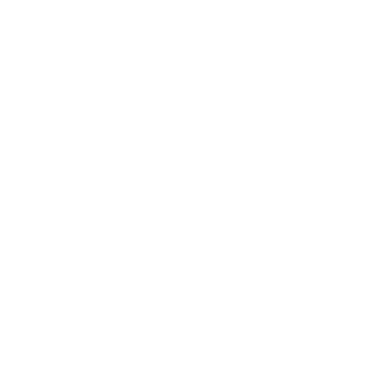 50 Mini-Lektionen Für die Vermittlung von Forschungskompetenzen für Studierendeby Kathleen Morris
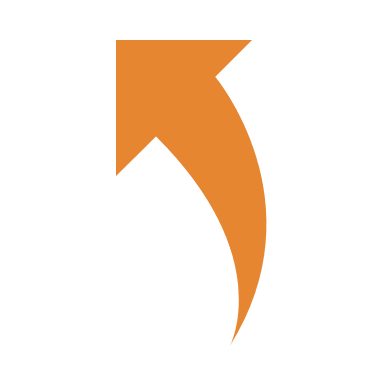 STRG + Klick
5 ultimative Tipps
um Deine Fähigkeiten bei der Online-Suche zu verbessern
1. Denke nach, bevor Du Deine Suche beginnst
Schreibe jede Aufgabe in Deinen eigenen Worten um, bevor Du mit der Suche beginnst. 
Mache ein Brainstorming und sammele Deine Ideen. Dann verstehst Du die Aufgabe besser und weißt, nach was du suchen musst.
Schreibe Deine Suchbegriffe auf
2. Wo solltest Du Deine Recherche beginnen?

Google Scholar: Akademische Quellen

Google, Bing, Yahoo: geeignet, aber keine akademischen Quellen, nicht optimal für Primärquellen

Online-Bibliothek
3. Gehe bei den Suchergebnissen in die Tiefe - bleibe nicht auf der ersten Seite stehen
Viele Websites finden sich weit oben in den Suchmaschinen, das heißt aber nicht, dass die Qualität gut ist. Gute Quellen von Fachleuten und Akademiker*innen findet man häufig auf den weiteren Seiten.
4. Nutze spezielle Suchfunktionen, damit die Suchmaschinen für dich arbeiten
Nützliche Suchfunktionen können dazu beitragen, dass die Lernenden effektiver nach Informationen zu ihrem Thema suchen können (wird im Folgenden anhand der am weitesten verbreiteten Suchmaschine erklärt: Google).

5. Finde Primärquellen
Betrachte Primärquellen wie Umfragen, Zeitungs- und Zeitschriftenberichte, Briefe, Tagebücher, Filme, Fotos und andere Dokumente, die zum Zeitpunkt des Ereignisses geschrieben oder aufgezeichnet wurden, als "Augenzeugenberichte", die im Allgemeinen zuverlässiger sind als Informationen aus zweiter Hand.
Was man wissen sollte (Google-Suche)
Gebe definiere:Begriff ein, um eine Definition zu finden, verwende UND zwischen den Begriffen, um alle Wörter zu suchen, setze Anführungszeichen (") um die Wörter, um eine exakte Übereinstimmung zu finden.
Setze bei der Suche keine Leerzeichen zwischen Symbole und Wörter und verwende ruhig mehrere Befehle in einer einzigen Suche.
Denke daran, dass mehrere Befehle weniger Ergebnisse bedeuten, was manchmal gut und manchmal schlecht sein kann.
Google-Suchoperatoren
Google-Suchoperatoren
Tipps für wirksame Suchstrategien
SCHAU HIER
Erfahre, wie Du BOOLEAN OPERATOREN, ANFÜHRUNGSZEICHEN UND ASTERIX/STAR SYMBOL verwenden kannst, um Deine Suche zu verbessern
3 digitale Tools, die Dir beim Filtern und Organisieren von Daten helfen
Padlet 
ist eine digitale Pinnwand zum Zusammenarbeiten, die von Lehrenden häufig als pädagogisches Hilfsmittel genutzt wird.
Pearltrees 
bezeichnet sich selbst als "ein Ort für Deine Interessen". Hier kannst Du Webseiten, Fotos, Notizen etc. sammeln und organisieren.
Diigo 
ist eine soziale Website 
die es Nutzern ermöglicht 
Lesezeichen und Tags für Webseiten zu setzen.
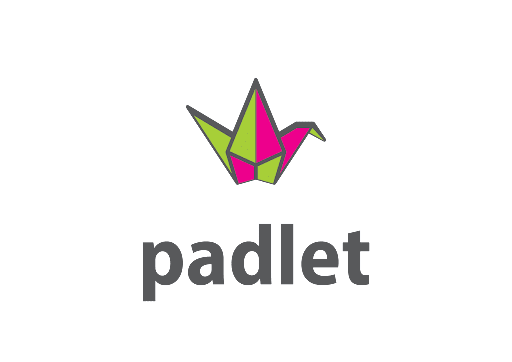 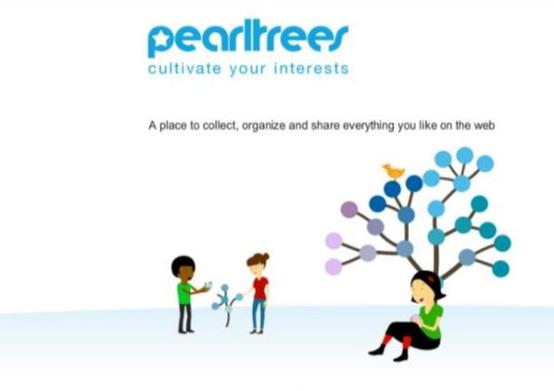 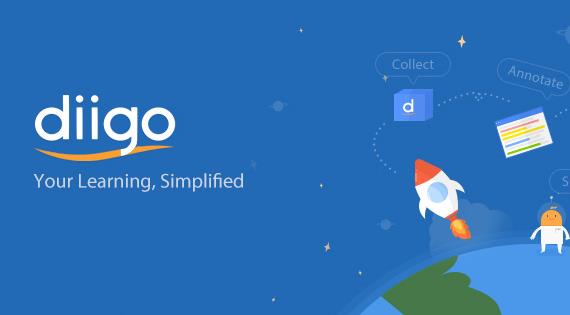 TOOL NAME: Pearltrees
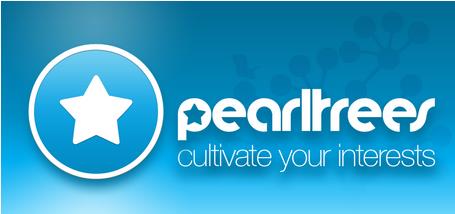 Pearltrees ist eine kostenlose, visuelle und kollaborative Bibliothek, mit der Du Webseiten, Dateien, Fotos und Notizen organisieren kannst, um sie überall einfach abzurufen und zu teilen. Pearltrees bietet Lehrenden und Lernenden eine Struktur zum Sammeln, Teilen und Organisieren von Materialien. 
Deine Links oder "Perlen" sind zu "Bäumen" verbunden und können leicht in eine Website, einen Blog oder ein Facebook/Twitter-Konto eingebettet werden.
Lehrtätigkeiten: Vorbereitung, Präsentation, Interaktion/Beurteilung, Digitale Bibliothek
Geeignet für den Lernstil: Visuell, auditiv, gedruckt, praktisch
Einfacher Gebrauch: Semi-Fortgeschrittene
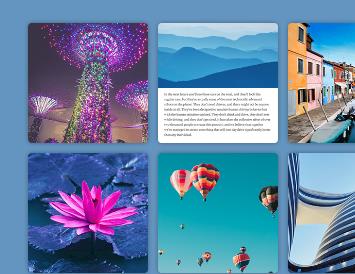 Starte mit Pearltrees
Anweisungen für Lehrkräfte 
Gehe zu www.pearltrees.com
Melde Dich mit Deinem E-Mail-Konto an, um Pearltrees zu nutzen
Schaue Dir unbedingt das Video-Tutorial/die Vorlagen an, bevor Du mit der Erstellung Deiner eigenen Listen beginnst.
Wähle ein Thema, mit dem Du vertraut bist und erstelle eine kurze Liste auf Pearltrees, die Du mit deinem Kurs teilen kannst!
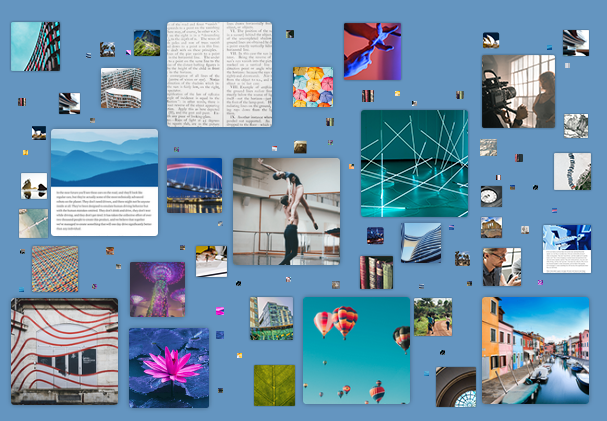 Wie nutze ich Pearltrees?
SCHAUE DAS TUTORIAL HIER
TOOL NAME: Diigo
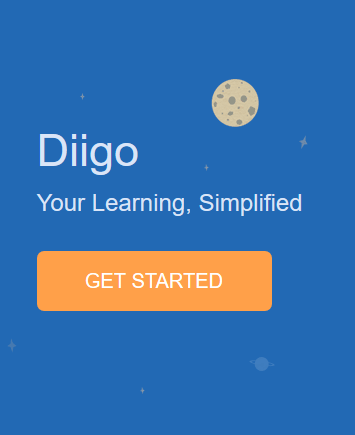 Diigo ist eine Social-Bookmarking-Website, die es angemeldeten Benutzern ermöglicht, Webseiten mit Lesezeichen und Tags („Etiketten“) zu versehen.. Darüber hinaus können Benutzer*innen jeden Teil einer Webseite markieren und Haftnotizen an bestimmte Markierungen oder an eine ganze Seite anhängen. Diese Anmerkungen können privat bleiben, mit einer Gruppe innerhalb von Diigo geteilt oder über einen speziellen Link an eine andere Person weitergeleitet werden. 
Es kann sehr effektiv eingesetzt werden, um Studierenden zu zeigen, wie man Online-Inhalte mit den verschiedenen Diigo-Funktionen verwaltet 
Lehrtätigkeiten: Vorbereitung, Präsentation, Interaktion/Beurteilung, Digitale Bibliothek
Geeignet für den Lernstil: Visuell, Print, Praktisch
Einfacher Gebrauch: Semi-Advanced
Starte mit Diigo
Besuche die Diigo Website http://www.diigo.com/education.
Du kannst Diigo mit dem kostenlosen Basiskonto nutzen (unter www.diigo.com), mit Deiner persönlichen E-Mail.
E-Mail-Benachrichtigung – Aktiviere Dein Konto.
Greife auf die Lehrenden-Konsole zu, wo Du Konten für die Lernenden und Kursgruppen erstellen und verwalten kannst.
Eine Kursgruppe erstellen: Klicke auf den Link "Eine Gruppe für meinen Kurs erstellen", um eine Gruppe für Deinen Kurs zu erstellen.
Konten der Lernenden erstellen und zur Kursgruppe hinzufügen.
Verwalten von Kursgruppen mit der Lehrerkonsole.
TOOL NAME: Padlet
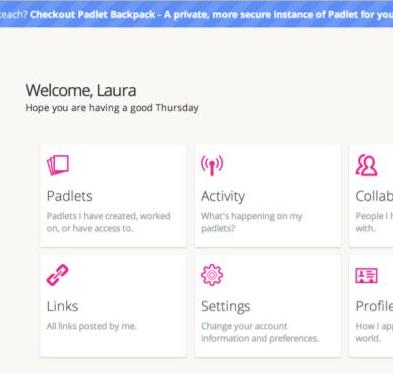 Padlet ist eine virtuelle Online-Pinnwand, an der Studierende und Lehrende an einem sicheren Ort zusammenarbeiten, reflektieren, Links und Bilder austauschen können. Padlet ermöglicht es den Benutzer*innen, eine versteckte Wand mit einer benutzerdefinierten URL zu erstellen.
Padlet-Ersteller können auch Beiträge moderieren, Beiträge entfernen und ihr Forum rund um die Uhr verwalten.
Lehrtätigkeiten: Vorbereitung, Präsentation, Interaktion/Beurteilung, Digitale Bibliothek
Geeignet für den Lernstil: Visuell, Print, Praktisch
Einfacher Gebrauch: Semi-Advanced
Wie Du startest
Von einer Brainstorming-Tafel bis hin zu einer Live-Fragenbank gibt es viele Möglichkeiten, die nur durch Deine Fantasie begrenzt sind, Padlet zu nutzen. Selbst diese Grenze kann überwunden werden, indem man die Tafel zur Zusammenarbeit freigibt, sodass die Lernenden ihre Fantasie nutzen können, um sie in neue Richtungen zu entwickeln.
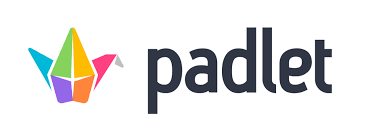 Klicke auf das Bild, um das Tutorial zu sehen.
“The Wiki Game” 
Entdecke unterhaltsame Möglichkeiten für Deine Forschung
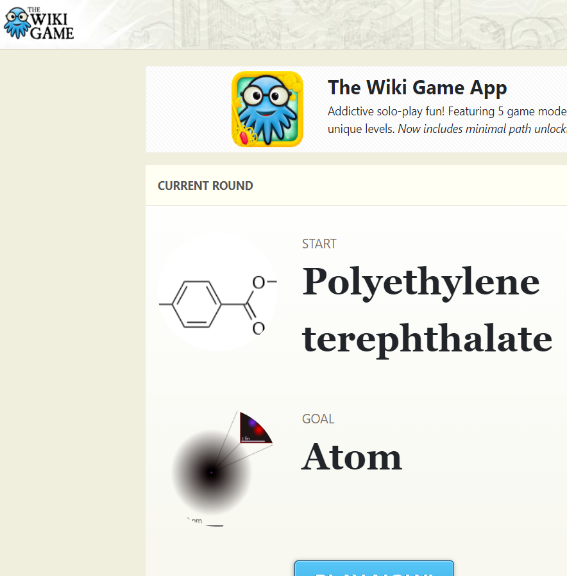 Was ist das? Das Wiki Game wurde speziell für die Nutzung von Wikipedia erfunden. Zum Spielen sind nur ein Computer, ein Internetzugang, ein Webbrowser und (optional) ein Zeitmessgerät erforderlich.

Zielsetzung? Den Spieler*innen (ein*e oder mehrere) stehen zwei Artikel zur Verfügung. Die Suche startet mit dem ersten Artikel. Dort sind verschiedene Links vorhanden, die zu weiteren Artikeln mit Links führen. Ziel ist es, zu dem zweiten Artikel zu gelangen, indem sie lediglich auf die Links in den verschiedenen Artikeln klicken. Gewonnen hat die Person, die am schnellsten ist und die wenigsten Links benötigt, um zum Zielartikel zu gelangen. Das Spiel ist auch alleine möglich.
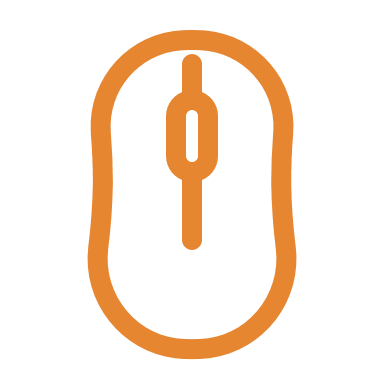 Klick
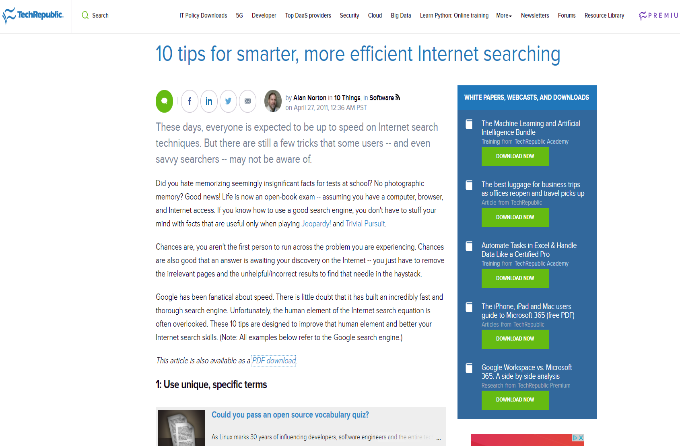 Verbessere Deine Online-Recherchefähigkeiten
Lesen und Lernen
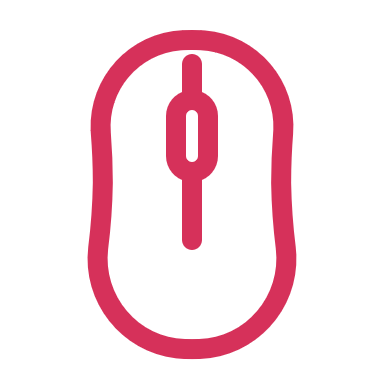 Überblick über den Artikel: Der Artikel (der nach der Anmeldung heruntergeladen werden kann) beschreibt 10 effektive Möglichkeiten zur Verbesserung Deiner Online-Recherchefähigkeiten!
ÜBUNG: Suchlauf-Spiel
Die Lernenden werden in 2er-Teams eingeteilt (je nach Größe des Kurses zwischen 2-3 pro Team).
Jedes Team bekommt ein Thema, das es online recherchieren soll (dies kann etwas sein, das sie im Unterricht lernen oder etwas zu einem Buch, einen Film usw.).
Die erste Person, die die von Dir zugewiesene Aufgabe findet, gewinnt.
Am Ende der Aktivität müssen sich die Teams über die Methoden austauschen, die sie bei der Online-Suche als effektiv empfunden haben, z. B. welche Schlüsselwörter, erweiterte Suche, Filter usw.
Wenn die Lernenden das Forschungsthema als einfach empfunden haben, werden die Übungen wiederholt, wobei das Forschungsthema diesmal spezifischer/schwieriger gestaltet wird, um die Forschungsfähigkeiten der Lernenden wirklich zu testen.
Nehme die nächste Fallstudie auf und lass Dich dazu inspirieren, die digitale Kompetenz weiter zu erforschen
Fallstudie: ReDI School Copenhagen
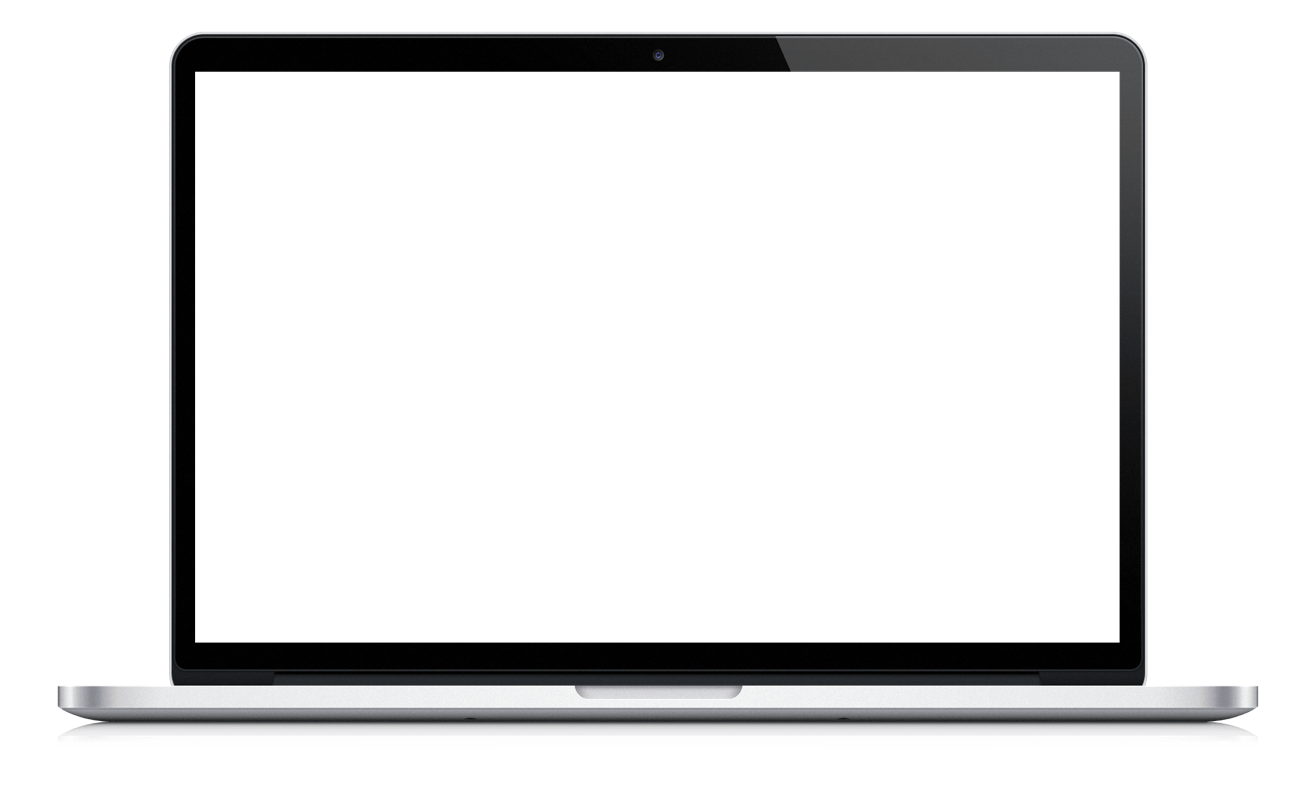 Klick
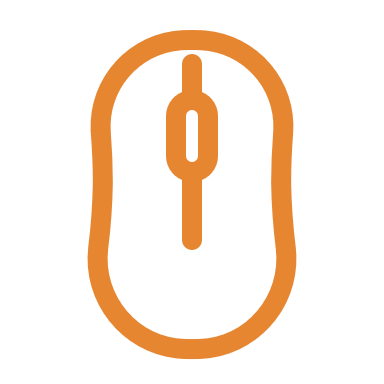 DIGITALE FRAUEN - PROGRAMM
Copenhagen
ReDI School passt zu Dir, wenn du: 
eine Frau bist, die einer ethnischen Minderheit angehört oder nur begrenzten Zugang zu Bildung und Netzwerken hat,
Interesse an der Verbesserung Deiner digitalen Fähigkeiten hast,
neue Leute kennenlernen möchtest,
ein berufliches Netzwerk aufbauen möchtest,
Interessiert an neuen Arbeitsmöglichkeiten bist.
Das Digitale Frauen Programm der ReDI School in Kopenhagen will Frauen aus ethnischen Minderheiten durch kostenlose IT-Kurse und andere Aktivitäten stärken. 
Die Kurse unterstützen die Lernenden bei der Entwicklung ihrer digitalen Fähigkeiten. Ziel ist es, ihre Integration in Dänemark zu beschleunigen und ihnen neue Möglichkeiten zu eröffnen, sowohl im Alltag als auch auf dem Arbeitsmarkt. 
Die Kurse unterstützen die Lernenden auch bei der Entwicklung ihrer Kommunikations- und Kooperationsfähigkeiten und helfen ihnen, ihr persönliches und berufliches Netzwerk zu erweitern - all dies, um neue Möglichkeiten zu schaffen. 
Es werden drei Kurse angeboten: Digital Kompetenz, Einführung in die Programmierung und Nutzer-Erfahrung.
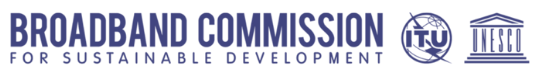 Wusstest Du?
Die Arbeitsgruppe "Digital Gender Divide" der Breitbandkommission trägt dazu bei, eine Reihe von Empfehlungen zu entwickeln, die sich mit der digitalen Kluft zwischen den Geschlechtern befassen und die gleichberechtigte Einbeziehung von Frauen und Mädchen in den Breitbandzugang und die Breitbandnutzung fördern.

https://www.broadbandcommission.org/working-groups/digital-gender-divide-2017/
2. Auswertung von Daten, Informationen und digitalen Inhalten
Wichtige Definitionen
Digitale Inhalte sind alle Inhalte, die in Form von digitalen Daten vorliegen. Digitale Inhalte werden auch als digitale Medien bezeichnet und auf digitalen oder analogen Speichern in bestimmten Formaten gespeichert.
Informationen sind verarbeitete, organisierte und strukturierte Daten. Sie geben den Daten einen Kontext und ermöglichen die Entscheidungsfindung. So sind beispielsweise die Verkäufe eines einzelnen Kunden in einem Restaurant Daten - diese werden zu Informationen, wenn das Unternehmen in der Lage ist, das beliebteste oder unbeliebteste Gericht zu ermitteln.
Die Bewertung von Daten, Informationen und digitalen Inhalten soll sicherstellen, dass sie aussagekräftig sind, indem sie kritisch geprüft werden, um ihre Relevanz, Eignung und Zuverlässigkeit zu bestimmen.
Woher weiß ich, ob meine Quellen glaubwürdig/zuverlässig sind?
Bei den vielen verfügbaren Inhalte ist es wichtig, beurteilen zu können, welche Informationen korrekt und zuverlässig sind und welche nicht. Hier findest Du nützliche Tipps zur Bewertung von Inhalten:
Überprüfe die URL/Website-Adresse
Schaue genauer hin
Schaue über die Schlagzeile hinaus
Denke daran, dass die Kamera lügen kann
Nur weil Informationen viral gehen, heißt das nicht, dass sie korrekt sind.
Prüfe andere Quellen
Prüfe die Fakten
Frage die Experten
GLAUBWÜRDIGKEIT IST KONTEXTABHÄNGIG
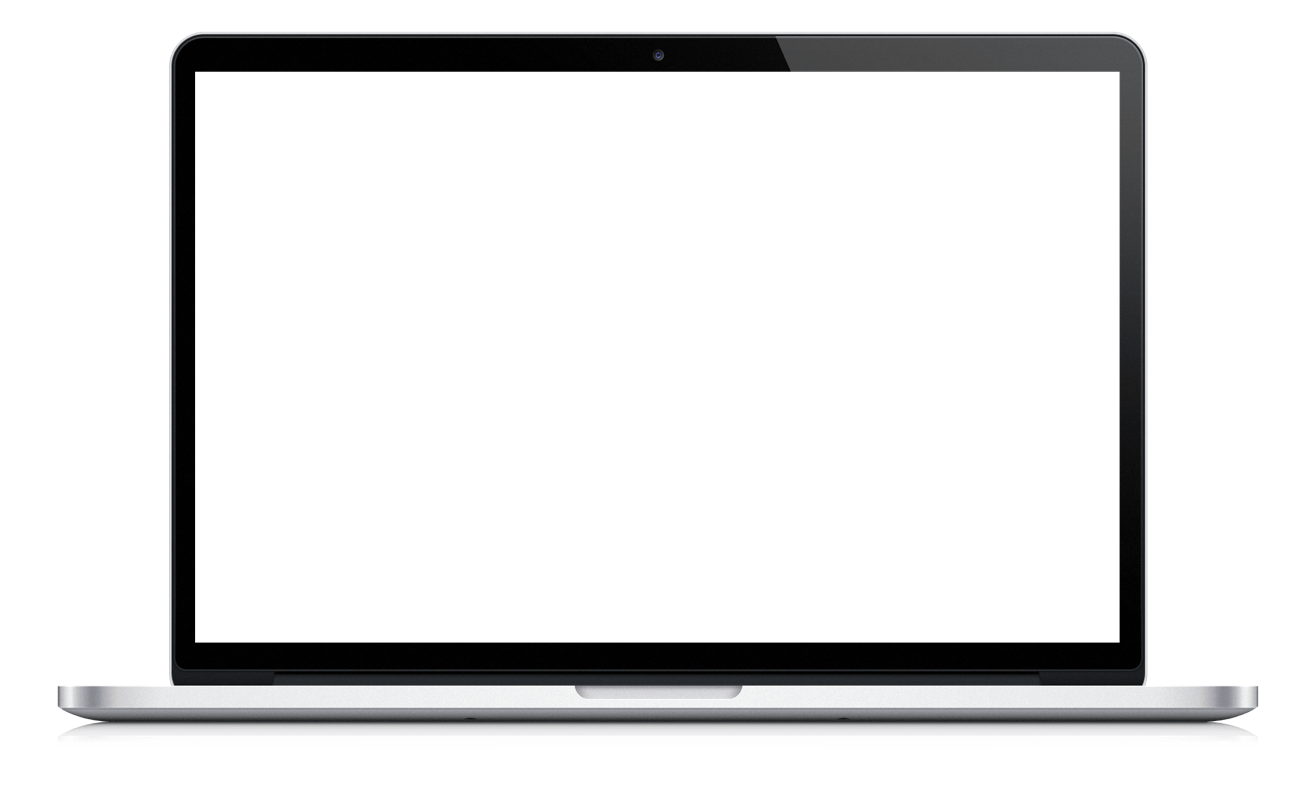 Klick
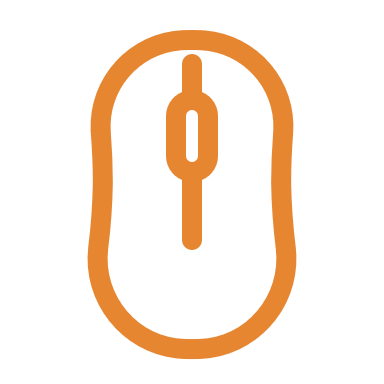 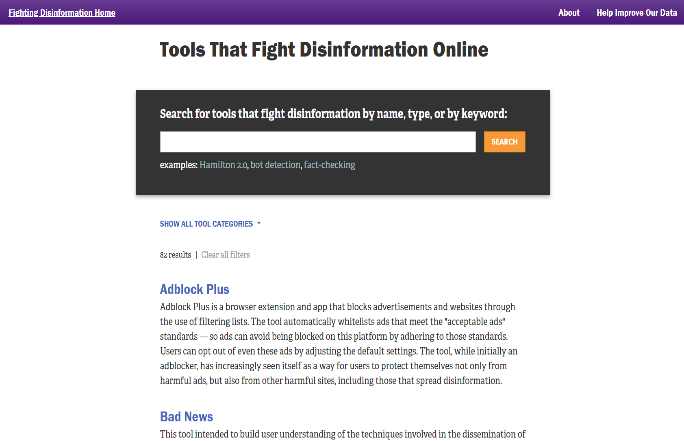 Lese und lerne
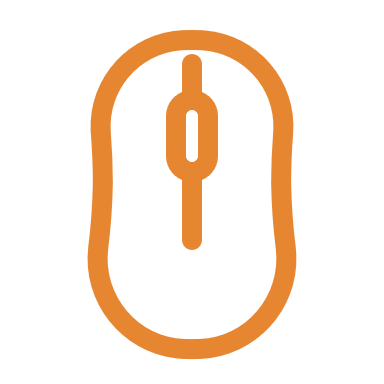 Überblick über den Artikel: Diese Webseite dient als Toolbox mit Links und Beschreibungen zu 82 Tools/Plattformen, die darauf abzielen, Desinformation, Fake News, nicht vertrauenswürdige Konten in sozialen Medien und vieles mehr zu verhindern.
Lesen, lernen und nutzen!
Was? "Fake News" - das Internet ist voll von Informationen, ob wahr oder falsch und allem, was dazwischen liegt. Für viele Internetnutzer*innen ist es daher schwierig, glaubwürdige und zuverlässige Quellen zu finden. Wie können wir Dir also am besten helfen, das Internet zu nutzen? 

Hier findest Du Tipps, Ressourcen und praktische Ratschläge, die Studierenden helfen, glaubwürdige Informationen im Internet zu finden.
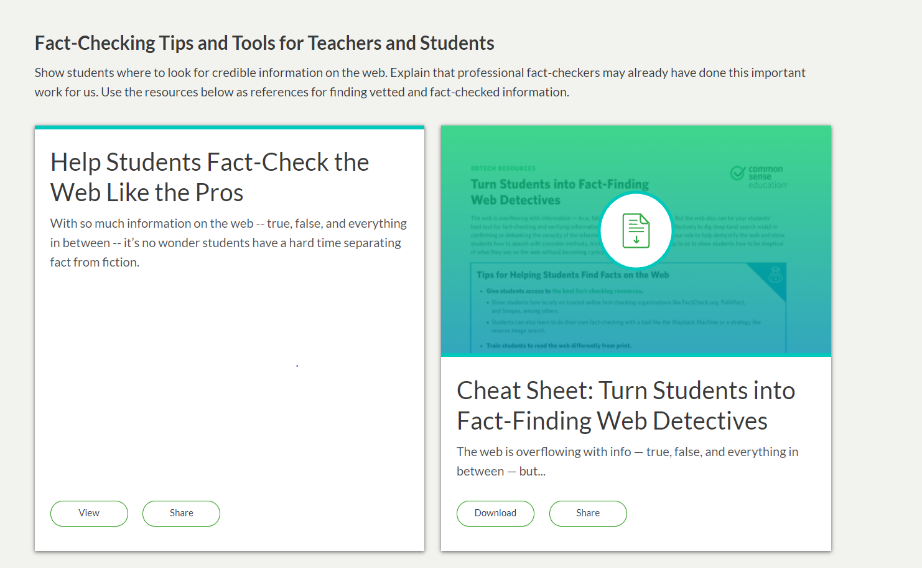 Klicke, um zu lesen und die Lektionen auszutesten
AUFGABE: Wahr oder falsch?
Recherchiere die neuesten/trendigen Nachrichten, die im Umlauf sind. Wähle 2 Fake News und 2 echte Geschichten aus den Medien aus.
Teile die ausgewählten Geschichten mit gleichaltrigen Lernenden (entweder digital oder nicht digital).
Bitte sie, die Informationen, die Du ihnen mitgeteilt hast, zu bewerten. Lasse die Lernenden über die 4 Informationen abstimmen (Du kannst dafür ein digitales Umfragetool verwenden, wenn Du möchtest).
Gebe den Lernenden nun 10 Minuten Zeit, um die Geschichte zu recherchieren.
Führe eine erneute Umfrage durch, um herauszufinden, wie gut Deine Recherchefähigkeiten sind, um zwischen echten und gefälschten Nachrichten zu unterscheiden.
3. Verwaltung von Daten, Informationen und digitalen Inhalten
Wichtige Definitionen
Informationsmanagement ist ein organisatorisches Programm, das die Menschen, Prozesse und Technologien verwaltet, die die Kontrolle über die Struktur, die Verarbeitung, die Bereitstellung und die Nutzung von Informationen für Management- und Business Intelligenz-Zwecke ermöglichen.
Datenmanagement ist ein Teilbereich des Informationsmanagements. Es umfasst alle Disziplinen, die mit der Verwaltung von Daten als wertvolle organisatorische Ressource zu tun haben. Konkret handelt es sich um den Prozess der Erstellung, Beschaffung, Umwandlung, gemeinsamen Nutzung, des Schutzes, der Dokumentation und der Bewahrung von Daten.
Lese und lerne
Einführung in die Datenverwaltung!
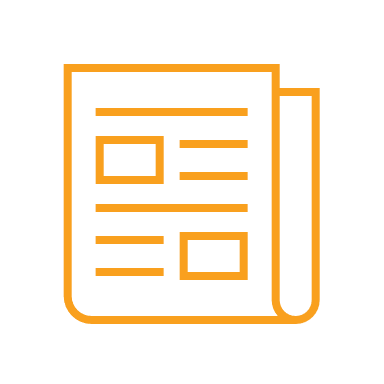 Dieser Artikel bietet eine gute Einführung für Anfänger:
was Daten sind,
wie sie gespeichert werden, 
die Arten von Daten, 
Datenverwaltung und -nutzung
Daten-Profis
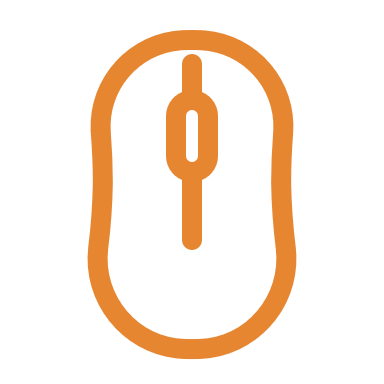 https://searchdatamanagement.techtarget.com/definition/data
Organisieren und Speichern von Daten
Sobald Du Daten und Dateien erstellst, sammelst oder bearbeitest, können diese schnell unübersichtlich werden. Um Zeit zu sparen und spätere Fehler zu vermeiden, solltest Du und Deine Kolleg*innen entscheiden, wie ihr die Dateien und Ordner benennen und strukturieren wollt. Durch die Einbeziehung von Dokumentationen (oder "Metadaten") kannst Du Deinen Daten einen Kontext hinzufügen, damit Du und andere sie kurz-, mittel- und langfristig verstehen könnt.

Nachstehend findest Du einige Hinweise
dazu:
Benennen und Organisieren von Dateien
Dokumentation und Metadaten
Referenzen verwalten
Organisieren von E-Mails
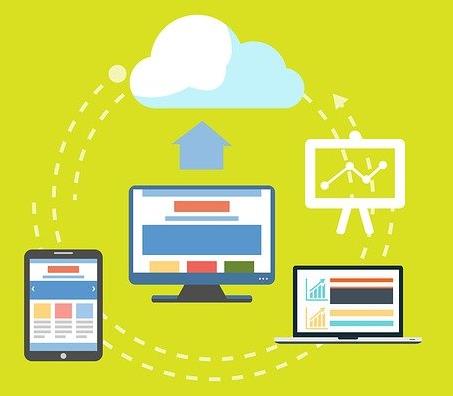 Benennen und Organisieren von Dateien
Benenne Deine Dateien von Beginn an so, dass sie geordnet und übersichtlich sind.

Eine sorgfältige Organisation Deiner Dateien spart Dir Zeit und Frustration, denn sie hilft Dir und Deinen Kolleg*innen, das Gesuchte zu finden, wenn Du es brauchst.

Wie sollte ich meine Dateien organisieren?
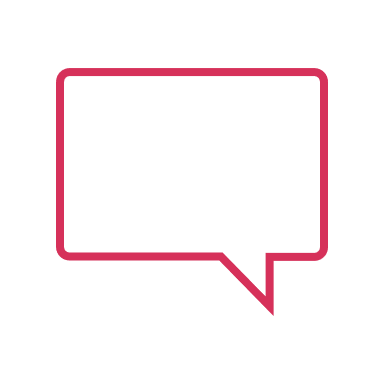 Dokumentation und Metadaten
Wann und wie füge ich Dokumentation/Metadaten hinzu?
Der Begriff "Dokumentation" umfasst alle Informationen, die zur Interpretation, zum Verständnis und zur Nutzung eines bestimmten Datensatzes oder einer Reihe von Dokumenten erforderlich sind.
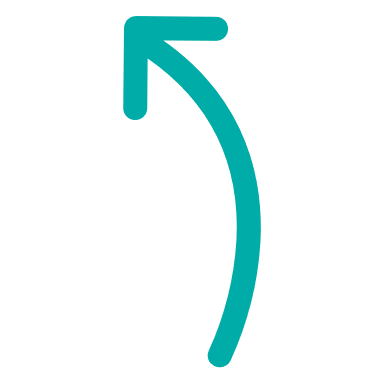 Es ist eine gutes Verfahren, mit der Dokumentation Deiner Daten gleich zu Beginn des Forschungsprojekts zu beginnen und im Laufe des Projekts weitere Informationen hinzuzufügen. Beziehe Dein Verfahren zur Dokumentation in Deine Datenplanung ein.
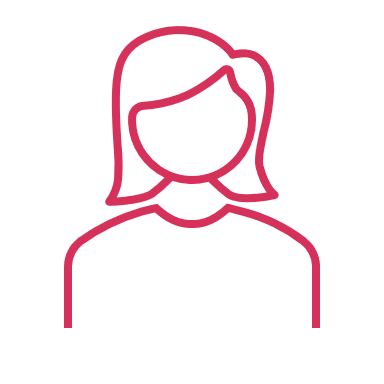 Was sind Metadaten und wie dokumentiere ich meine Daten?
QUELLE: CESSDA TRAINING  https://www.youtube.com/channel/UCjjXLipqgmrebx6yqcVqaWg
Referenzen verwalten
Projekte können sich über Monate oder Jahre hinziehen und man kann leicht den Überblick verlieren, welche Information aus welcher Quelle stammt. Du wirst dich zukünftig nicht mehr an alles erinnern können, daher ist es wichtig, sich klare Notizen über Deine Quellen zu machen.
Eine Software zur Verwaltung von Referenzen hilft Dir, den Überblick über Deine Zitate zu behalten, während Du arbeitest. 
Ansprechpartner*innen der Bibliothek können Dir bei der Wahl des richtigen Formats für Referenzen helfen und kennen wahrscheinlich einige nützliche Such- und Verwaltungstools, die Du bisher noch nicht verwendet hast.  Auch Deine Institution oder Hochschule ist eine gute Anlaufstelle und hilft Dir gerne weiter.

Quelle: https://www.data.cam.ac.uk/data-management-guide/organising-your-data
Organisation von E-Mail
Wenn Deine E-Mails außer Kontrolle geraten sind, kannst Du sofort einige Maßnahmen ergreifen, um das Problem in den Griff zu bekommen!
Archiviere Deine alten E-Mails
Gehe Deinen restlichen Posteingang E-Mail für E-Mail durch
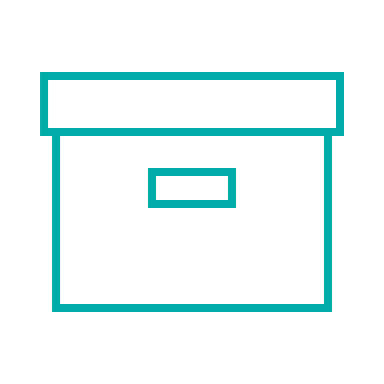 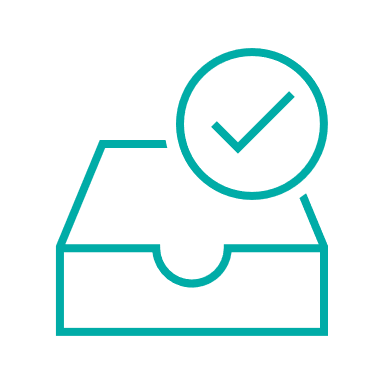 Wenn Du Hunderte von E-Mails hast, die länger als einen Monat zurückliegen, verschiebe sie in einen neuen Ordner mit der Bezeichnung "Archiv".
Wenn eine E-Mail nutzlos ist,dann lösche sie.
Organisieren und Speichern von Daten TOOLS
OneDrive 
ist eine weitere gute Alternative und Dateispeicherplattform, die von Microsoft angeboten wird.
Dropbox 
ist eine erstklassige Plattform für die gemeinsame Nutzung von Dateien, von der es eine kostenlose Version gibt.
Google Drive 
ist eine der Dropbox-Alternativen, von denen Du wahrscheinlich schon gehört hast. Google bietet seinen 1,5 Milliarden Gmail-Nutzern eine kostenlose Cloud zum Speichern und Teilen von Dateien.
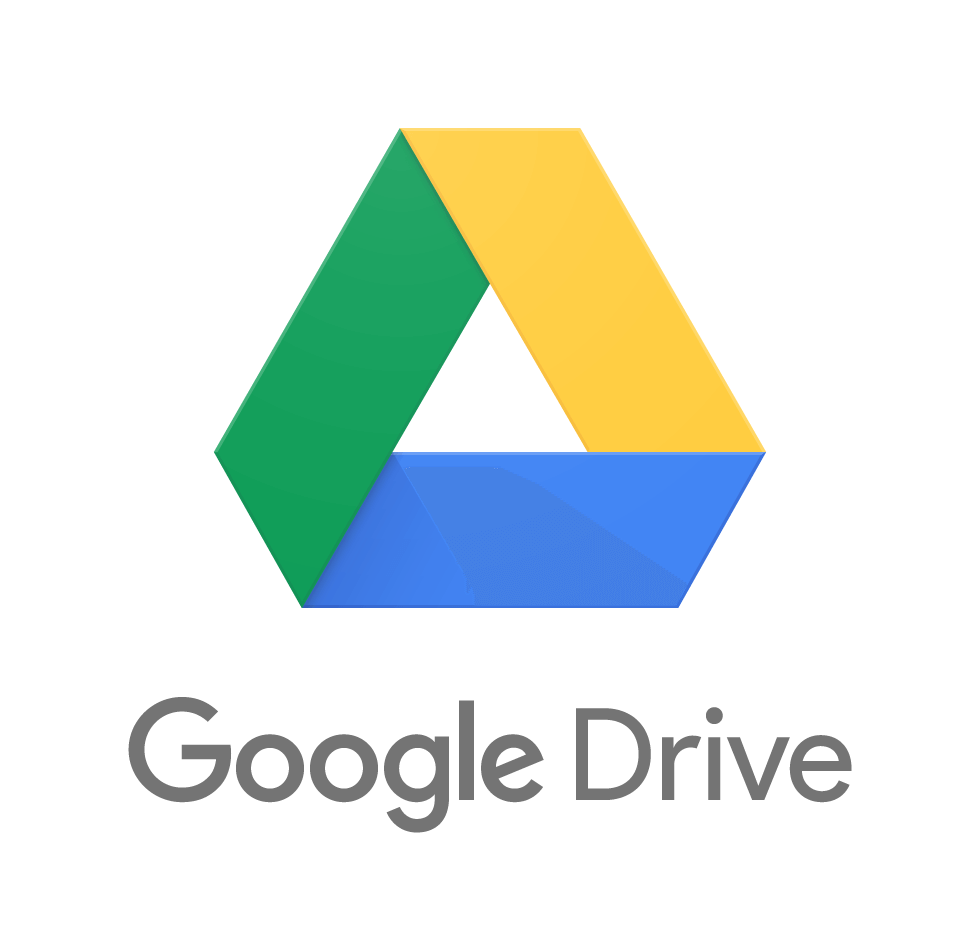 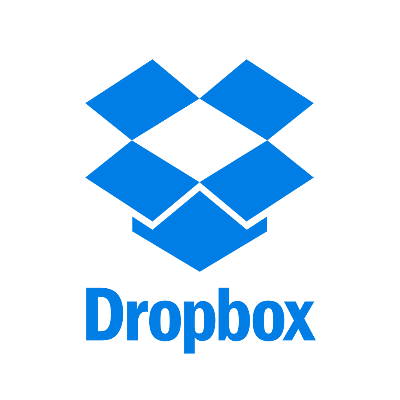 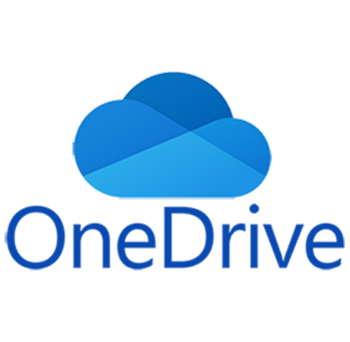 TOOL NAME: Dropbox
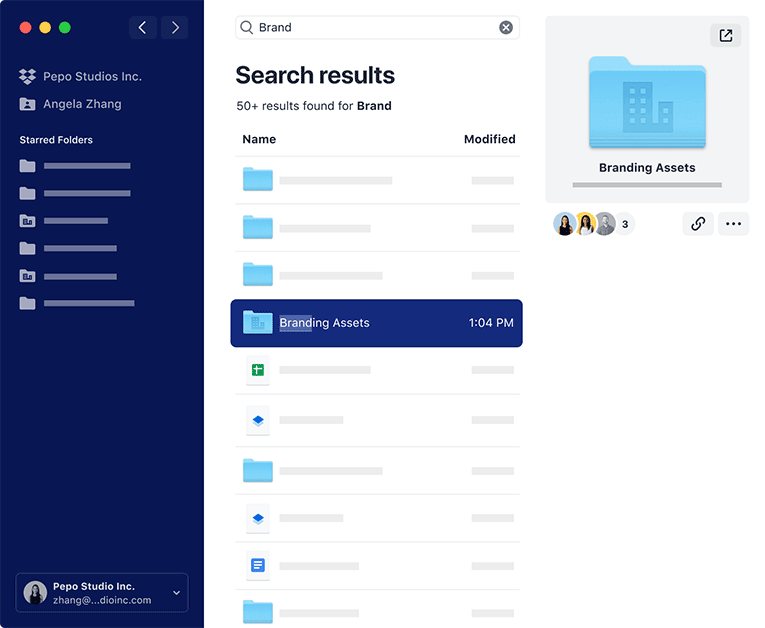 Dropbox
bietet kostenlose und kostenpflichtige Dateispeicherdienste an. Die Plattform hat derzeit über 500 Millionen Nutzer, von denen nur 13,2 Millionen zahlende Nutzer sind.
Für Nutzende der (kostenlosen) Basisversion, ist eine der größten Herausforderungen der Speicherplatz. Dropbox Basic bietet nur 2 GB kostenlosen Speicherplatz. Außerdem ist die Anzahl der Geräte, die Du synchronisieren kannst, auf drei begrenzt und es gibt keine Volltextsuche, keine Kontrolle über freigegebene Links und keinen Anzeigeverlauf.
TOOL NAME: Google Drive
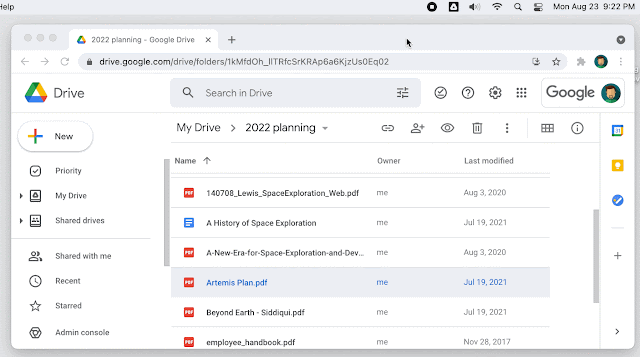 Google Drive 
bietet seinen 1,5 Milliarden Gmail-Nutzern kostenlose Dateispeicherung und -freigabe in der Cloud. Wenn Du also bereits ein Gmail- oder Google-Konto hast, ist dies die offensichtliche Cloud-Speicheroption, die Du wählen solltest. Einige der Highlights der Plattform sind:
- Verbindung mit über 100 Drive Apps, darunter Slack, Airtable, Freshdesk und Zipbooks.
- Speichere Deine Dateien direkt aus E-Mails in der Cloud, indem Du das Symbol "In GoogleDrive speichern" in Google Mail verwendest.
- Verwende den Modus "Offline arbeiten", um an Dateien zu arbeiten, während Du nicht im Internet bist. Die Dateien werden automatisch mit der Cloud synchronisiert, sobald Du online gehst.
TOOL NAME: One Drive
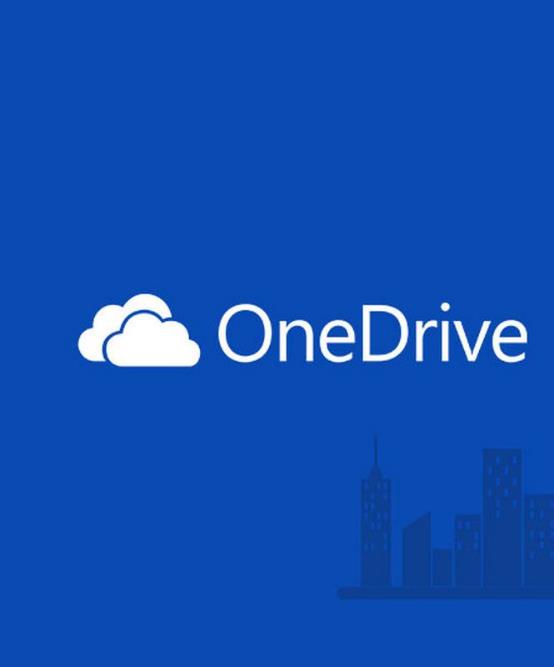 One Drive 
ist eine von Microsoft angebotene Dateispeicherplattform. Genau wie Gmail-Nutzer Zugang zu Google Drive haben, ist OneDrive in Windows 10 integriert. Einige der Highlights der Plattform sind:
- Auto-Synchronisierung von Dateien: Alle Dateien, die Du auf Deinem Computer speicherst, werden automatisch in die Cloud hochgeladen.
- Durchsuche Dateien, die in der Cloud gespeichert sind, über Deinen Browser. 
- Kontrolliere den Zugriff auf Deine Dateien, gebe sie über einen Link an Benutzer weiter und bestimme, was diese mit den Dateien tun können.
- Automatisches Hochladen von Fotos und Videos von angeschlossenen Geräten.
Schaue Dir dieses Video an
Die folgenden Themen werden in diesem Artikel über Cloud Computing erläutert:
1. Warum Cloud (“Datenwolke”) Computing?
2. Was ist Cloud Computing?
3. Typen von Cloud Computing?
4. Cloud Anbieter
5. Der Lebenszyklus eines Cloud Computing Lösungskonzeptes
6. Cloud Computing mit AWS
7. Demo - AWS EC2 und AWS S3
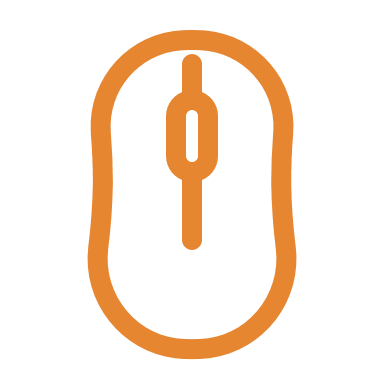 Klick
4. Überwindung sprachlicher und kultureller Barrieren zur Informations- und Datenkompetenz
Wichtige Definitionen
Sprachbarriere bezieht sich in erster Linie auf sprachliche Kommunikationsbarrieren, d. h. auf die Kommunikationsschwierigkeiten von Menschen oder Gruppen, die ursprünglich unterschiedliche Sprachen oder in manchen Fällen sogar Dialekte sprechen. 
Eine kulturelle Barriere ist ein Problem, das durch ein Missverständnis der Bedeutung entsteht, das durch kulturelle Unterschiede zwischen Sender und Empfänger verursacht wird.
„
"Wenn du mit einem Menschen in einer Sprache sprichst, die er versteht, geht das in seinen Kopf. Wenn du mit ihm in seiner Sprache sprichst, geht das in sein Herz", sagte der ehemalige südafrikanische Präsident Nelson Mandela.

Original:“If you talk to a man in a language he understands, that goes to his head. If you talk to him in his language, that goes to his heart,” former South African President Nelson Mandela said.
„
Wie beeinflusst die Sprache Deine Erfahrung mit dem Internet?

Für diejenigen, die kein Englisch sprechen oder verstehen, ist ein Großteil des Internets unerreichbar. 

Englische Muttersprachler - etwa 5 % der Weltbevölkerung - bemerken wahrscheinlich keinen Unterschied zwischen dem realen Leben und dem Online-Leben, da mehr als die Hälfte des Internets in ihrer Sprache ist.
Vielfalt des Surfens: Sprachbedarf
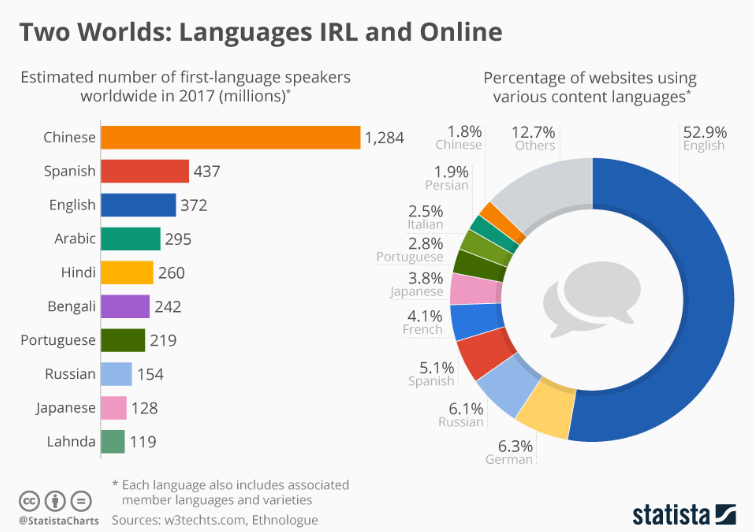 Wenn Du einen Migrationshintergrund hast, bist Du vielleicht mehrsprachig oder bevorzugst es, in einer bestimmten Sprache zu suchen. Das gibt dir die Chance, Ergebnisse in verschiedenen Sprachen zu finden.
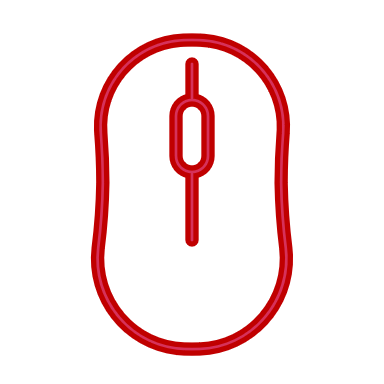 Standardmäßig ist die Sprache des Internetbrowsers regional ausgerichtet. Egal, wo auf der Welt Du dich befindest, Dein Browser zeigt die Sprache an, die dort überwiegend gesprochen wird. Um die in einem Internetbrowser angezeigte Standardsprache zu ändern, folge den Anweisungen.
Klicke, um zu lesen
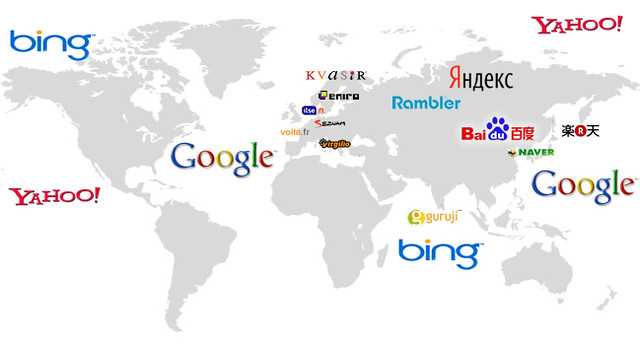 Internationale Suchmaschinen
Wusstest Du?- In verschiedenen Ländern werden unterschiedliche Suchmaschinen verwendet und für dieselbe Suchmaschine werden je nach Standort unterschiedliche Ergebnisse angezeigt.
Suchmaschinen filtern die Ergebnisse, die sie Dir liefern, in der Regel, um die Ergebnisse nützlicher zu machen. Sie verwenden Informationen von Deinem Computer, wie z. B. Deinen Browser und Deine IP-Adresse, sowie alle Kontoinformationen, die sie von Dir haben.
Liste von Suchmaschinen, die wichtig für Dich sind:

   Google
   Bing
   Yahoo
   Baidu
   Qihoo360
   Yandex
   Naver
   DuckDuckGo
   Ask.com
 AOL
Wenn Du mehr als eine Suchmaschine verwendest, kannst Du bessere Informationen erhalten. Alternativ kannst Du bei einigen Suchmaschinen, einschließlich Google, die Personalisierung ausschalten und ungefilterte Suchen durchführen.
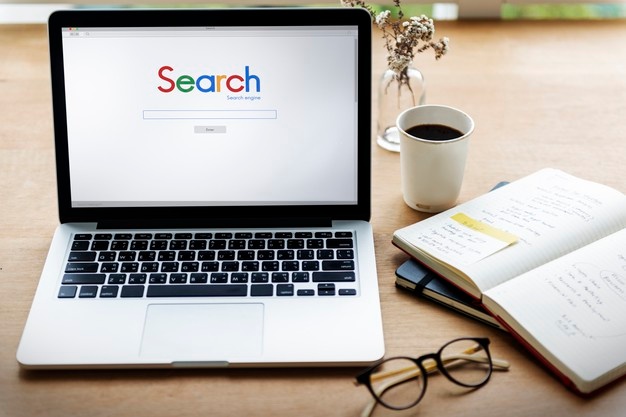 Liste von Suchmaschinen
Google ist eine der offensichtlichsten internationalen Suchmaschinen, aber wenn es darum geht, Inhalte für andere Länder zu produzieren, gibt es noch einige wichtige Schritte zu beachten.
Bing ist die zweitbeliebteste Suchmaschine in den USA. Auch weltweit hat sie sich einen Platz als zweitgrößte der internationalen Suchmaschinen erobert.
Yahoo ist die drittgrößte Suchmaschine in den USA und beherrscht etwa 12 % der Suchanfragen, was zu Millionen von Möglichkeiten führt, Kunden anzusprechen.
Liste von Suchmaschinen
Die #1 Suchmaschine in China, Baidu, ist die drittbeliebteste Suchmaschine weltweit mit rund 60 % inländischem Suchverkehr.
Yandex bleibt die dominierende internationale Suchmaschine in Russland und Teilen der umliegenden Länder, obwohl Google weiterhin versucht, diese Position für sich zu sichern.
DuckDuckGo ist eine einzigartige internationale Suchmaschine, da sie keine Benutzerdaten speichert. Sie zeigt allen Nutzern dieselben Ergebnisse an, unabhängig von ihrem Suchverlauf oder Standort.
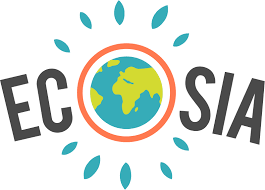 TOP TIPP! – Wenn du etwas für die Umwelt tun möchtest, während Du am browsen bist – nutze ECOSIA
Die Suchmaschine, die Bäume pflanzt.
Die Suchmaschine Ecosia versucht, den Klimawandel zu verlangsamen, indem sie ihre Gewinne an Organisationen weiterleiten, die Bäume in abgeholzten Gebieten pflanzen.
Wie das funktioniert... Du durchsuchst das Web mit Ecosia. Die Suchanzeigen generieren Einkommen für Ecosia. Ecosia nutzt dieses Einkommen, um Bäume zu pflanzen.

www.ecosia.org
Online Übersetzungstools, die Übersetzer empfehlen
Der Übersetzungsprozess kann oft etwas mühsam sein - Glücklicherweise hat die digitale Revolution die Entwicklung von Tools, Software und Ressourcen ausgelöst, die den Übersetzungsprozess erleichtern und die Effizienz, Konsistenz und Qualität verbessern. Nachfolgend ist eine Liste von Übersetzungstools, die Übersetzer empfehlen:
Linguee
Reverso
Google Translate including the plugin
Captions on Youtube
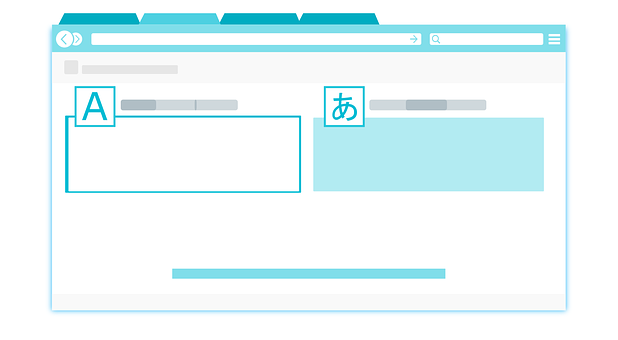 TOOL NAME: Linguee
Dieses einzigartige Übersetzungstool ist ein Publikumsliebling. Es kombiniert ein Wörterbuch mit einer Suchmaschine, so dass Du nach zweisprachigen Texten, Wörtern und Ausdrücken in verschiedenen Sprachen suchen kannst, um Bedeutungen und kontextbezogene Übersetzungen zu überprüfen. Linguee durchsucht auch das Internet nach relevanten übersetzten Dokumenten und zeigt Dir, wie ein Wort im Internet übersetzt wird. Linguee wird oft in Verbindung mit Google Images verwendet, um Übersetzern und Sprachschüler*innen gleichermaßen zu helfen.
TOOL NAME: Reverso
Reverso ist ein Unternehmen, das sich auf AI (Artificial Intelligence) basierte Sprachwerkzeuge, Übersetzungshilfen und Sprachdienste spezialisiert hat. Dazu gehören Online-Übersetzung auf der Grundlage von NMT (Neural Machine Translation), kontextbezogene Wörterbücher, zweisprachige Online-Konkordanzen, Grammatik- und Rechtschreibprüfung sowie Konjugationswerkzeuge.
TOOL NAME: Google Translate
Google Translate ist ein mehrsprachiger Übersetzungsdienst, der von Google entwickelt wurde, um Texte, Dokumente und Websites von einer Sprache in eine andere zu übersetzen. Er bietet eine Website-Schnittstelle, eine mobile App für Android und iOS.
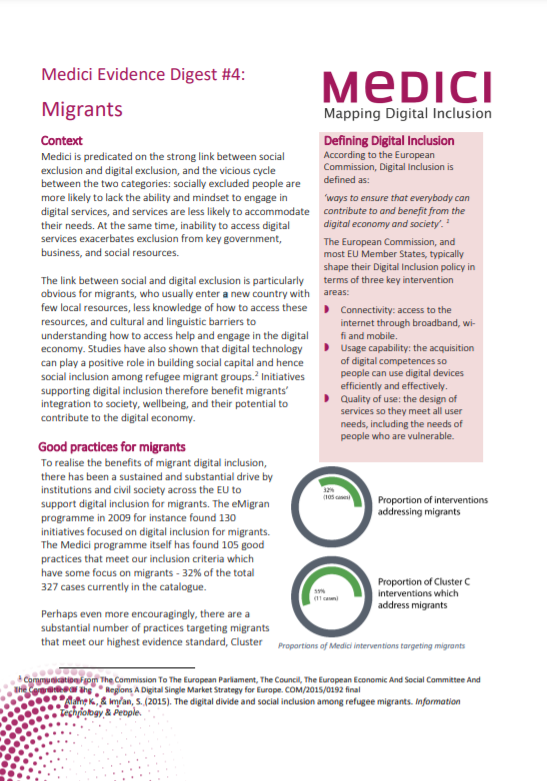 Lese und lerne
MEDICI (Mapping Digital Inclusion) article
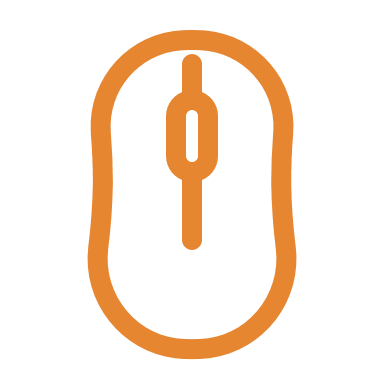 Dieser Artikel bietet einen guten Einblick in die Erklärung der digitalen Kluft von Migrant*innen. Er enthält gute Praxisbeispiele dafür, wie man Migrant*innen in die Schulung digitaler Kompetenzen einbeziehen kann.
Frauen In Sprache – trete einer Online-Community bei
In letzter Zeit haben Frauen mehr Möglichkeiten, sich in Online-Netzwerken zu engagieren.
Um etwaige Sprachbarrieren zu überwinden, empfehlen wir Dir, nach Vernetzungsmöglichkeiten mit gleichaltrigen Lernenden, Frauen in der Wirtschaft oder Frauen in Deiner Gemeinde zu suchen. Das wird Deine sprachlichen Fortschritte beschleunigen.
Hier findest Du ein Event und eine Community, der du beitreten kannst: Women In Language
Du liebst Sprachen? 
Du möchtest mehr darüber erfahren, wie man Sprachen studiert, wie man damit arbeitet und wie man damit lebt? 
Und Du liebst nichts mehr, als sich mit anderen auszutauschen und Deine Leidenschaft für Sprachen mit Experten aus der ganzen Welt zu diskutieren?
Wir stellen vor: Women in Language
https://womeninlanguage.com/
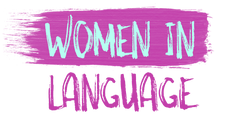 Schlussfolgerungen für dieses Modul
Soziale Fähigkeiten, Soft Skills und Kommunikationsfähigkeiten sind der Kern von uns als soziale Wesen, als Individuen, als Gruppen und als Studierende. 
Digitale Inhalte sind heute die grundlegenden Informationsträger. Der schnellste und effizienteste Weg, eine Idee, eine Erkenntnis, eine Information zu vermitteln, ist die Erstellung und der Austausch digitaler Inhalte. Auch im Englischen. 
Lange Zeit war man der Meinung, dass ein Projekt, an dessen Ende die Lernenden ein Stück Material erstellen, die Studierenden begeistert, weil sie selbst etwas geschaffen haben. Dies hat sich bis heute nicht geändert, doch in einer Welt, in der die Lernenden von digitalen Inhalten und reichhaltigen Medien umgeben sind, kann es für sie ansprechender und motivierender sein, Projekte zu erstellen, die digital sind und mit der digitalen Welt, in der sie leben, konkurrieren können.
Die wesentlichen Schlussfolgerungen für dieses Modul
Plane Deine Online-Suche und nutze die verfügbaren Tools, um sie zu organisieren, um bessere Ergebnisse für Deine Recherche zu erzielen.
Nicht alle Suchergebnisse sind glaubwürdig. Mit den hier vorgeschlagenen Tools können wir sicherstellen, dass wir wissen, wie wir glaubwürdige Ergebnisse bewerten und auswählen können.
Wenn Du Daten, Inhalte und Informationen eher früher als später verwaltest, wirst Du auf lange Sicht effizienter und sparst Zeit.
Sprachbarrieren und Unterschiede in der Online-Welt sind real, das Kennenlernen verschiedener Suchanbieter und Tools hilft Dir, Barrieren zu überwinden und Deine Ergebnisse zu vervielfachen.
Im nächsten Modul lernen wir, wie wir
kommunizieren und digital zusammenarbeiten. Insbesondere wirst Du über folgendes lernen:

Interaktion mit Hilfe digitaler Technologien
Austausch durch digitale Technologien
Bürgerschaftliches Engagement mit Hilfe digitaler Technologien
Zusammenarbeit mit Hilfe digitaler Technologien
Netiquette
Verwaltung der digitalen Identität
Vielen Dank
und Glückwünsche zum Beenden von Modul 1!
www.includeher.eu